Silagem de cana-de-açúcar na nutrição de ruminantes
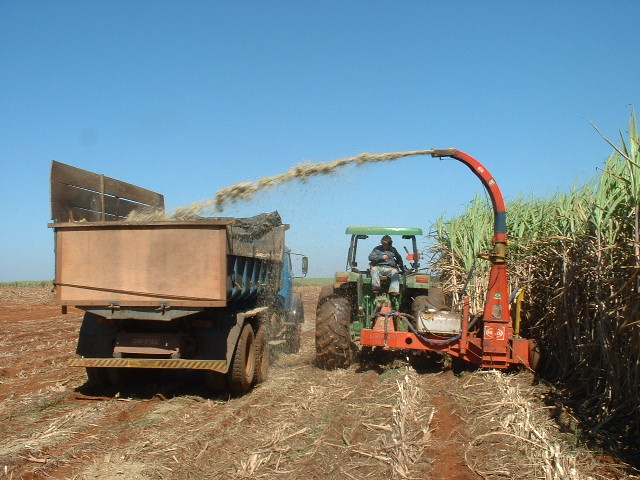 RAFAEL CAMARGO DO AMARAL
Luiz Gustavo Nussio
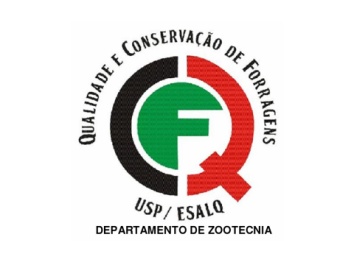 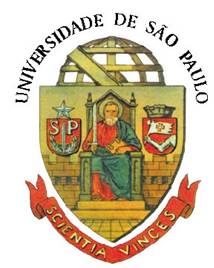 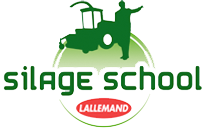 Novembro  2010
Silagem de cana-de-açúcar
Maior longevidade do talhão
 Agilidade operacional
 Otimização de implementos e mão-de-obra
 Facilidade de manejo
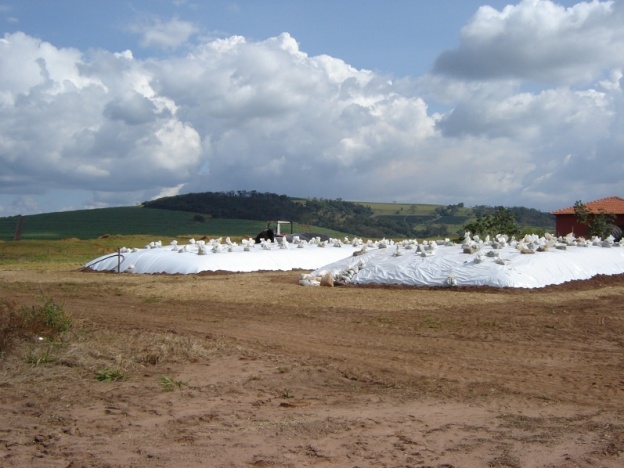 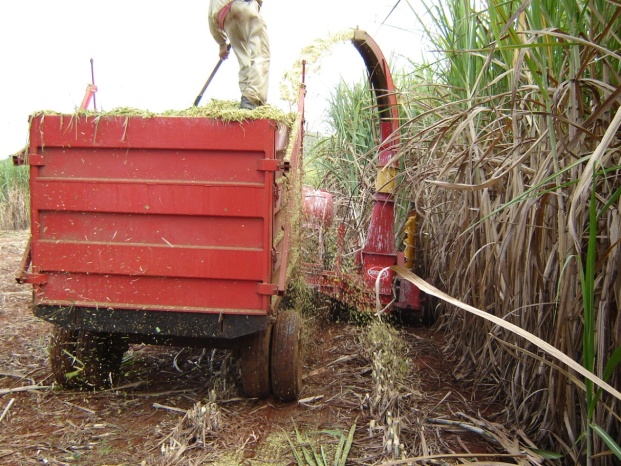 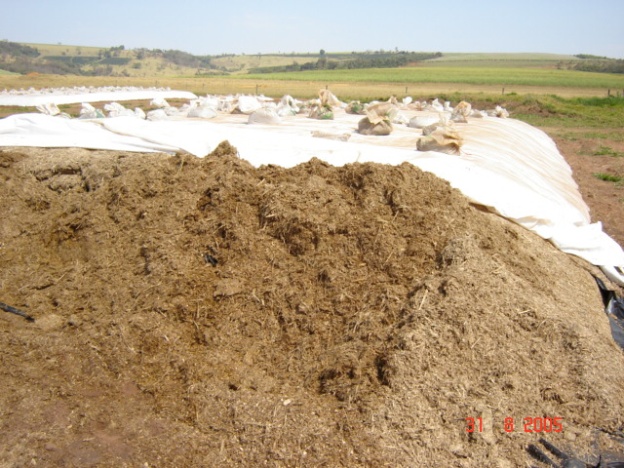 Silagem de cana-de-açúcar
Utilização obrigatória de aditivos (etanol)
 Elevação nas perdas de MS
 Elevação de custos (70 – 110%)
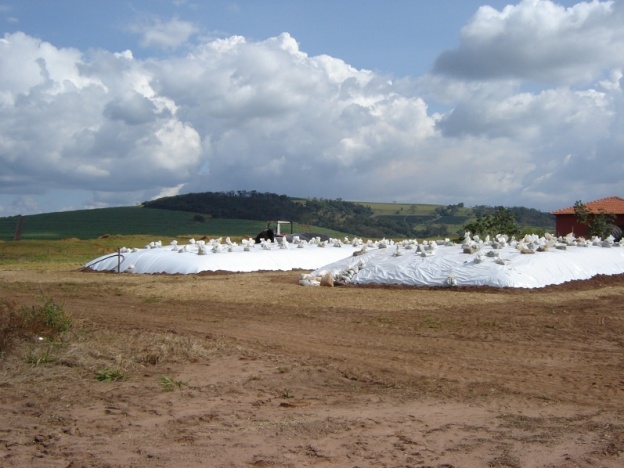 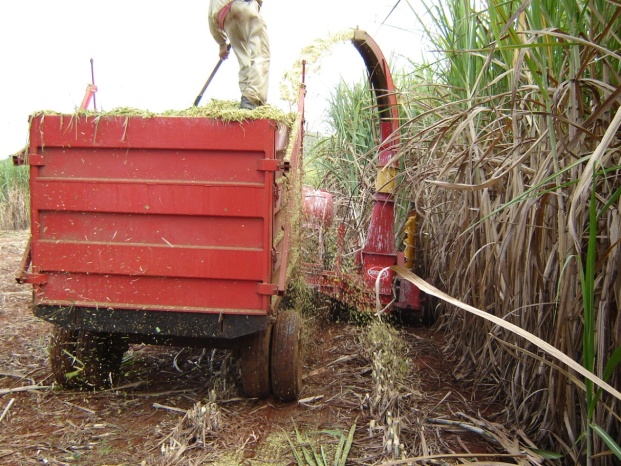 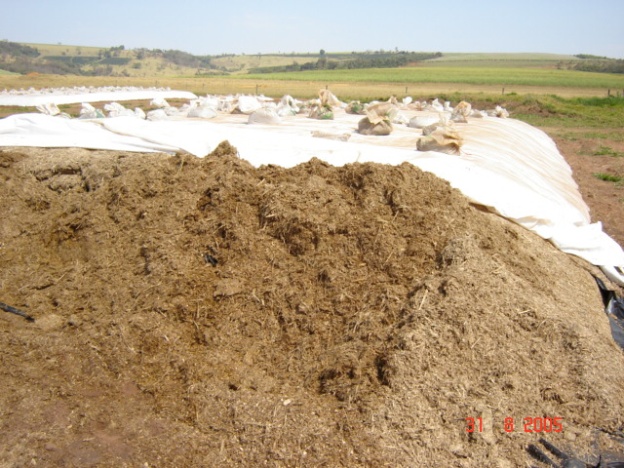 Silagem de cana-de-açúcar
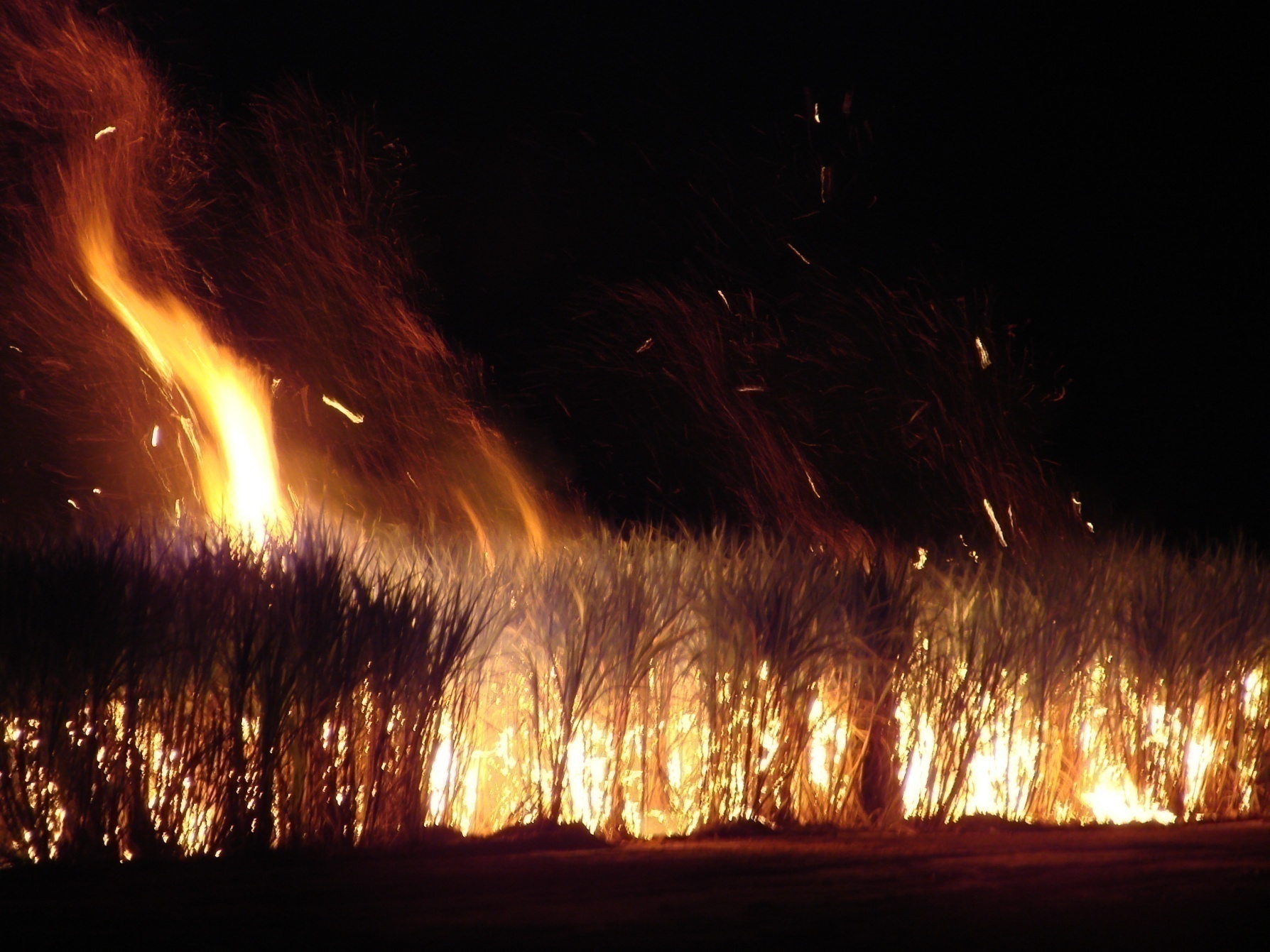 - Decisão involuntária:
    - Fogo acidental ou geada;
- Decisão voluntária:
- Liberação de glebas;
- Evitar sobras e acamamento;
- Agilização da logística operacional;
- Atendimento a rebanhos de grande porte; 
- Melhor manejo agronômico de talhões;
- Elevação custos vs Controle de perdas;
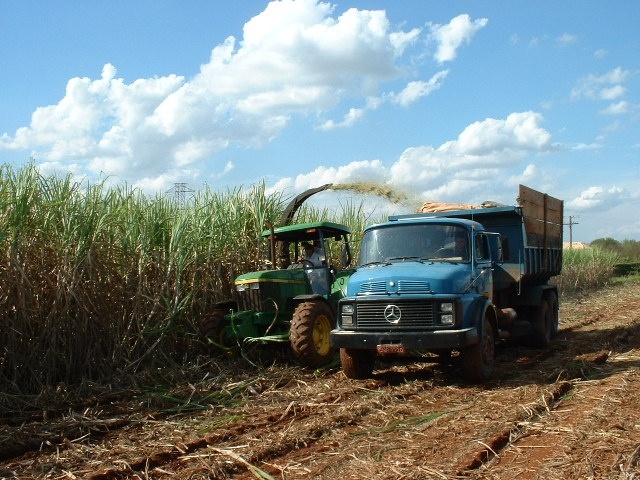 Silagem de cana-de-açúcar
Trabalhos publicados nas Reuniões da SBZ
Composição química de silagens de        cana-de-açúcar
Amostras de silagem de cana-de-açúcar analisadas no Laboratório de Bromatologia da USP/ESALQ entre 2000 e 2010
Composição química de silagens de        cana-de-açúcar
Amostras de silagem de cana-de-açúcar analisadas no Laboratório de Bromatologia da USP/ESALQ entre 2000 e 2010 (cont.)
Carboidratos não fibrosos = 27,89%
Silagem de cana-de-açúcar
Fermentação Alcoólica
X
Glicose + 2 ADP + 2 Pi   =  2 Etanol + 2 CO2 + 2 ATP + 2 H2O

      -Perda de MS
      -Perda de 53 kg NDT/t silagem ensilada (Baliero Neto et al., 2009)
ADITIVOS
Silagem de cana-de-açúcar
Perdas de MS em silagem de cana
Schmidt et al. (2009)
Aditivos
QUÍMICOS
Uréia
NaOH
Benzoato de sódio
Óxido de cálcio
MICROBIANOS
L. plantarum
L. buchneri
Outros
Resíduos, extratos vegetais, etc.
Experiência em outras culturas
Aditivos químicos
Uréia
-17 trabalhos
-0,5 a 1,0% da MV
-30 a 40 L por tonelada
Schmidt et al. (2009)
Aditivos químicos
Uréia
Schmidt et al. (2009)
Aditivos químicos
Benzoato de sódio
-8 trabalhos
-0,05 a 0,2% da MV
-4,5 a 15 L por tonelada
Schmidt et al. (2009)
Aditivos químicos
Benzoato de sódio
Schmidt et al. (2009)
Aditivos químicos
Hidróxido de sódio (NaOH)
-6 trabalhos
-0,25 a 4% da MV
-Solução aquosa (33 a 50%)
Schmidt et al. (2009)
Aditivos químicos
Hidróxido de sódio (NaOH)
Schmidt et al. (2009)
Aditivos químicos
Óxido de cálcio (CaO)
-21 trabalhos
-0,5 a 2,0% da MV
-20 a 40 L por tonelada
Schmidt et al. (2009)
Aditivos químicos
Óxido de cálcio (CaO)
Schmidt et al. (2009)
Aditivos microbianos
Bactérias heterofermentativas
 Dose: 2,5x104 a 3,64x105 ufc/g de forragem
Bactérias homofermentativas
Dose: 1,5x105 e 1x106 ufc/g de forragem
Combinações
Dose: 1,5x105 ufc/g de forragem
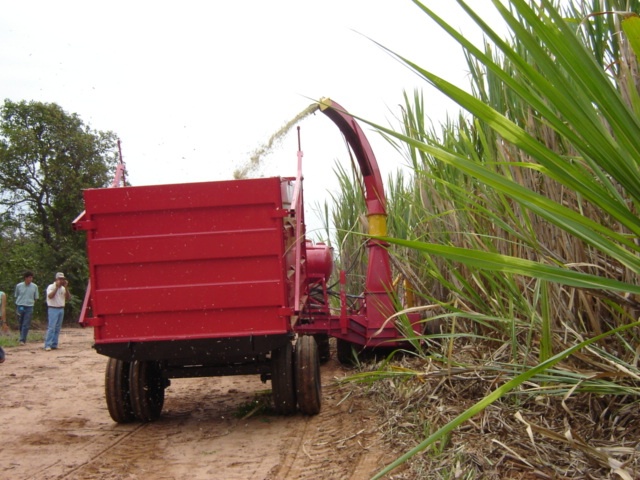 Zopollatto et al. (2009)
Bactérias heterofermentativas
Zopollatto et al. (2009)
Bactérias heterofermentativas
Zopollatto et al. (2009)
Bactérias heterofermentativas
Zopollatto et al. (2009)
Bactérias heterofermentativas
Zopollatto et al. (2009)
Bactérias heterofermentativas
Lactobacillus buchneri (LB) – 3,64 x 105
 Novilhas Holandesas
Pedroso et al. (2006)
Bactérias homofermentativas
Zopollatto et al. (2009)
Bactérias homofermentativas
Zopollatto et al. (2009)
Comparações hetero e homofermentativas
Lactobacillus plantarum (LP) – 1 x 106
 Lactobacillus buchneri (LB) – 3,6 x 105
Schmidt et al. (2006)
Comparações hetero e homofermentativas
Lactobacillus plantarum + Pediococcus acidipropionici (LPPA) – 1,5 x 105
Lactobacillus buchneri (LB) – 5 x 104
Siqueira et al. (2007)
Associações entre aditivos hetero e homofermentativos
Zopollatto et al. (2009)
Associações entre aditivos hetero e homofermentativos
Zopollatto et al. (2009)
Associações entre aditivos hetero e homofermentativos
Zopollatto et al. (2009)
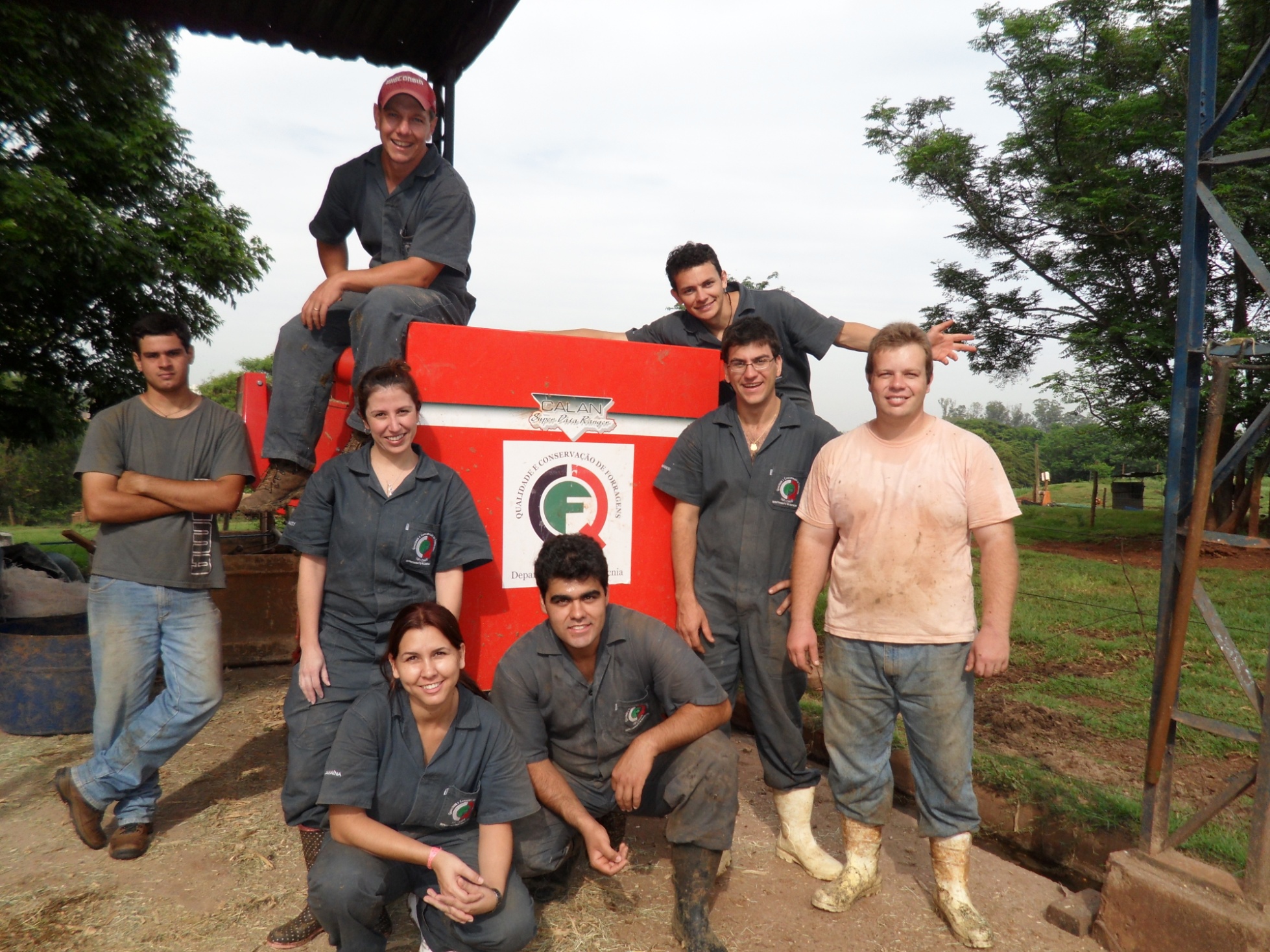 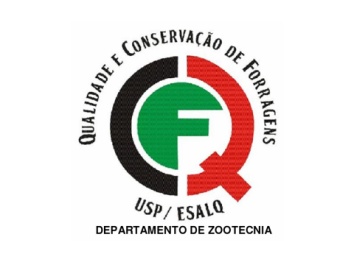 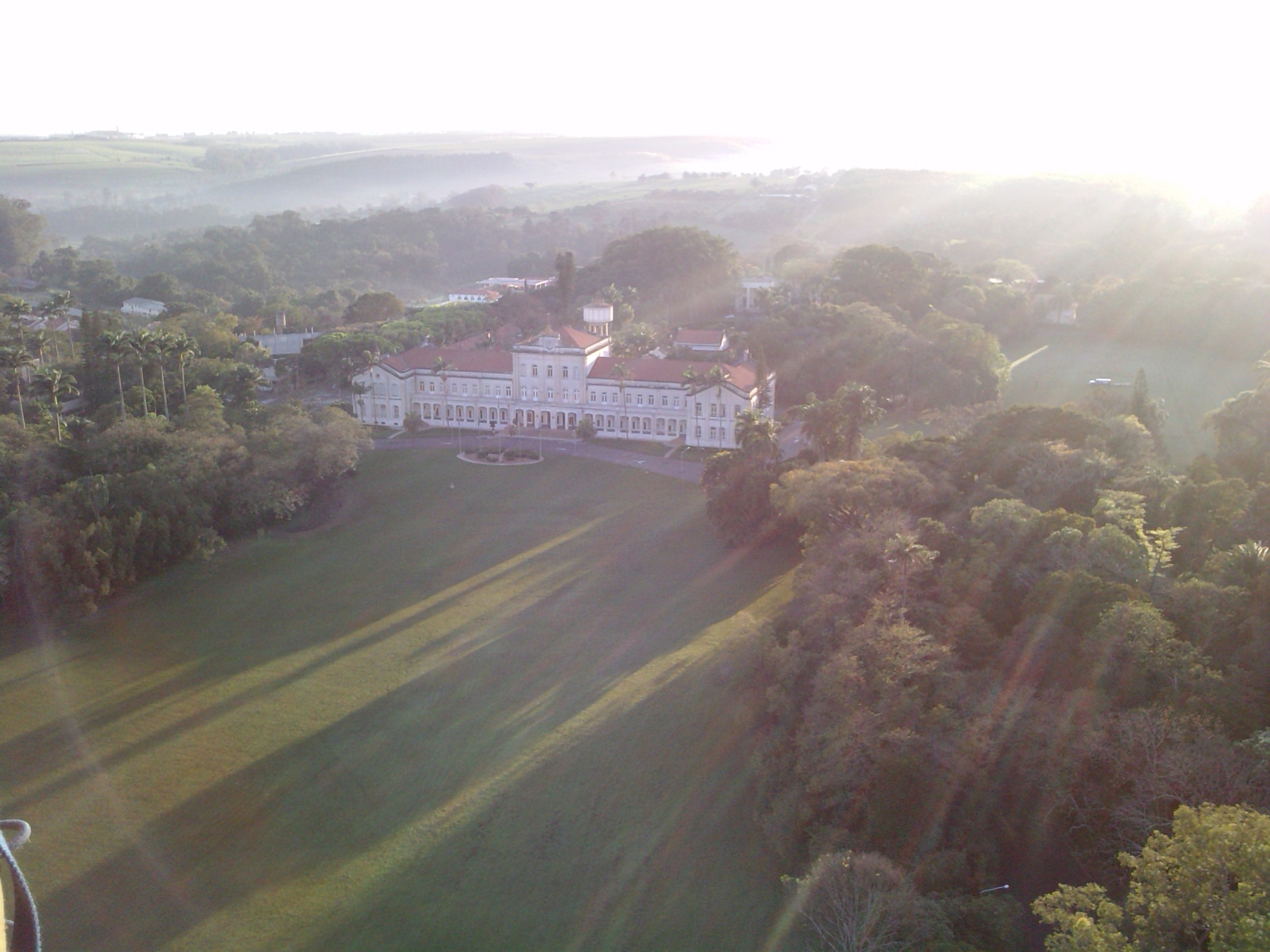 OBRIGADO
Departamento de Zootecnia
USP/ESALQ
(19) 3429-4134
nussio@usp.br